Topology Optimization through Computer Aided Software
2018 ASPIRES Summer Internship Program
Final Program Presentation

Yardley Ordonez
Adrian Bituin
Krystal Kyain

Alec Maxwell; Wen Li Tang; Prof. Zhaoshuo Jiang
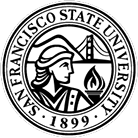 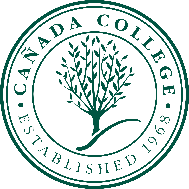 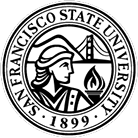 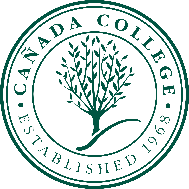 Outline
Background & Motivation

Proposed Solution

Results

Future Plans

Conclusion
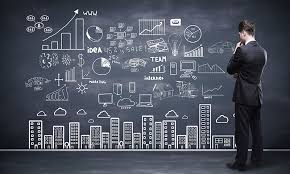 2
[Speaker Notes: We will start off with the outline of our presentation.
We will give some background knowledge on High-rise structures, the loads they go through, what is topology optimization, some of the challenges we encountered and ofcourse solutions.
We will also talk about project flow and what is next]
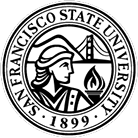 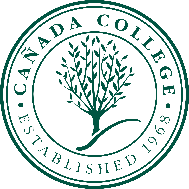 Background – High-rise Structures
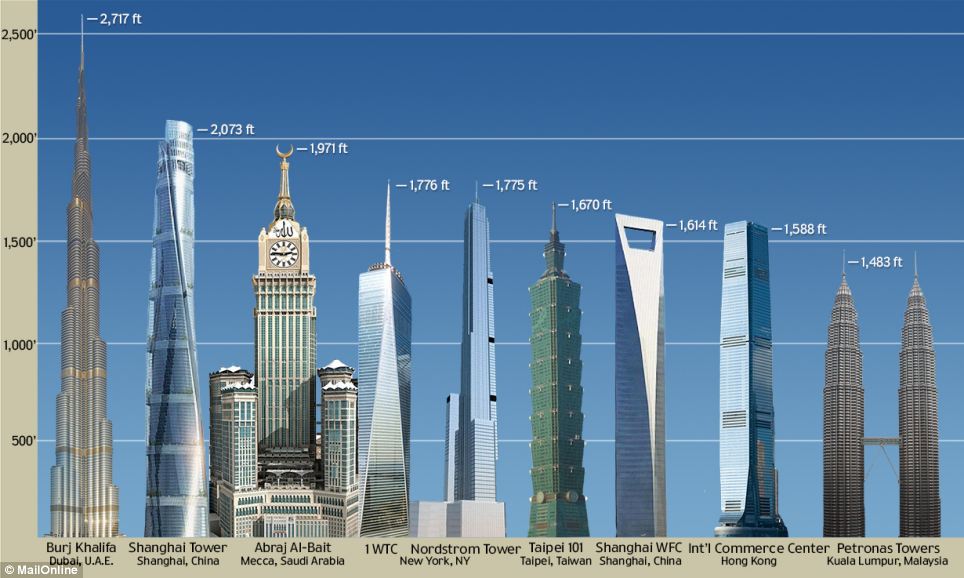 3
[Speaker Notes: In the last decade we can see the world's tallest building is built which has a different design than the other tallest buildings.]
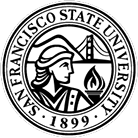 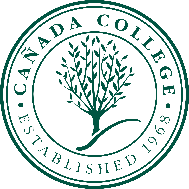 Background – High-rise Structures cont.
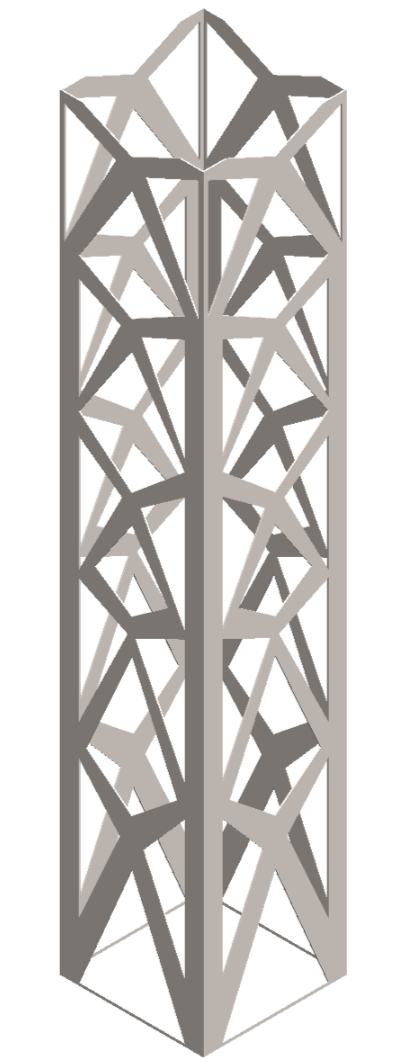 Solution for overpopulation

Efficient static structures

 Iconic structures

 Economical Design
4
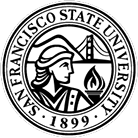 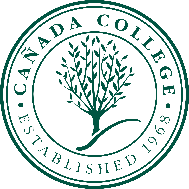 Background – Topology Optimization
Optimize a given design with a set of constraints 

Create a cost effective design with increased performance
Maintain highest stiffness with least amount of material
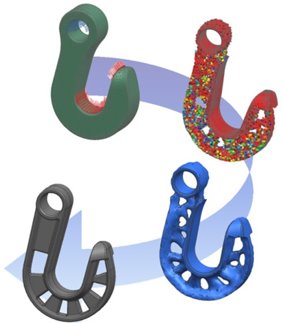 5
[Speaker Notes: Optimize a design to achieve the same performance (if not, better), but with using less materials

CONSTRAINTS:  member sizes, forces, volume & mass percentage, geometric features, etc.]
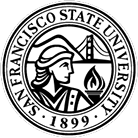 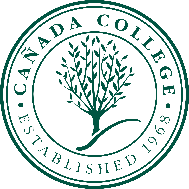 Background –  Finite Element Method
Break down design into  finite number of smaller elements

Each element connected by nodes

Purpose of a mesh

Apply loads at certain nodes
Element
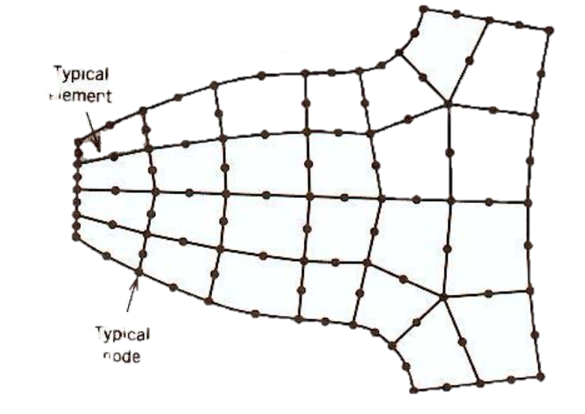 Node
6
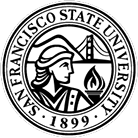 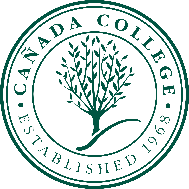 Background –  Challenges
Load cases are run separately and engineers need to run each loading condition one by one
Cases where various meshes are run
An automatic platform is proposed as a solution to design efficient structures in a more effective method
7
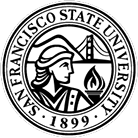 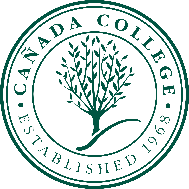 Why Automate?
Geometry
Optimization Engine
Graphical User Interface
Structural Solver
Analyses performed through GUI is extremely tedious and labor-intensive
Results
8
[Speaker Notes: Okay for only when one load case, but automate is quicker analyses between several geometries and loads

Load cases are run separately and engineers need to run each loading condition one by one

An automatic platform is proposed as a solution to design efficient structures in a more effective method]
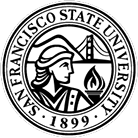 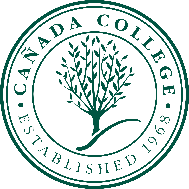 Sequence Flowchart
MATLAB Script
1.
2.
3.
AutoCAD/AutoLISP
ANSYS APDL
MATLAB
Geometry & Loading
Creation
Results Extraction
Next Candidate
Optimization &
Performance Evaluation
4.
MATLAB will be used to guide the automation
9
[Speaker Notes: With APDL code we will be able create a geometry in AutoCAD, run the geometry through simulations in ANSYS and have MATLAB extract the results. We will automate this process so we can repeat it and have a very efficient design at the end.]
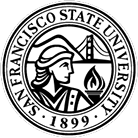 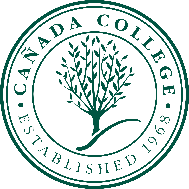 Sequence Flowchart
MATLAB Script
AutoCAD/AutoLISP
ANSYS APDL
MATLAB
Geometry & Loading
Creation
Results Extraction
Next Candidate
Optimization &
Performance Evaluation
MATLAB will be used to guide the automation
10
[Speaker Notes: With APDL code we will be able create a geometry in AutoCAD, run the geometry through simulations in ANSYS and have MATLAB extract the results. We will automate this process so we can repeat it and have a very efficient design at the end.]
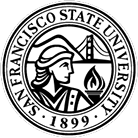 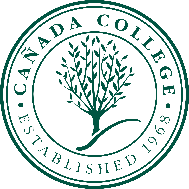 Platform Sequence – AutoLISP
AutoCAD’s programming language
Create custom command to complete desired task

Be able to alter parameters easily

Automate the process of creating model and exporting .IGES file
11
[Speaker Notes: AutoCAD’s version of APDL??]
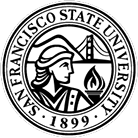 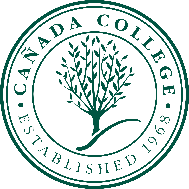 Sequence Flowchart
MATLAB Script
AutoCAD/AutoLISP
ANSYS APDL
MATLAB
Geometry & Loading
Creation
Results Extraction
Next Candidate
Optimization &
Performance Evaluation
MATLAB will be used to guide the automation
12
[Speaker Notes: With APDL code we will be able create a geometry in AutoCAD, run the geometry through simulations in ANSYS and have MATLAB extract the results. We will automate this process so we can repeat it and have a very efficient design at the end.]
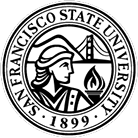 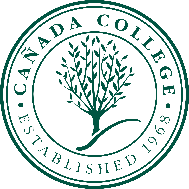 Platform Sequence – APDL Scripting
Ansys Parametric Design Language: ANSYS Scripting Language
Write script to import model, apply a mesh, define load cases, perform topology optimization, and output results.
Ability to edit parameters quickly and easily.
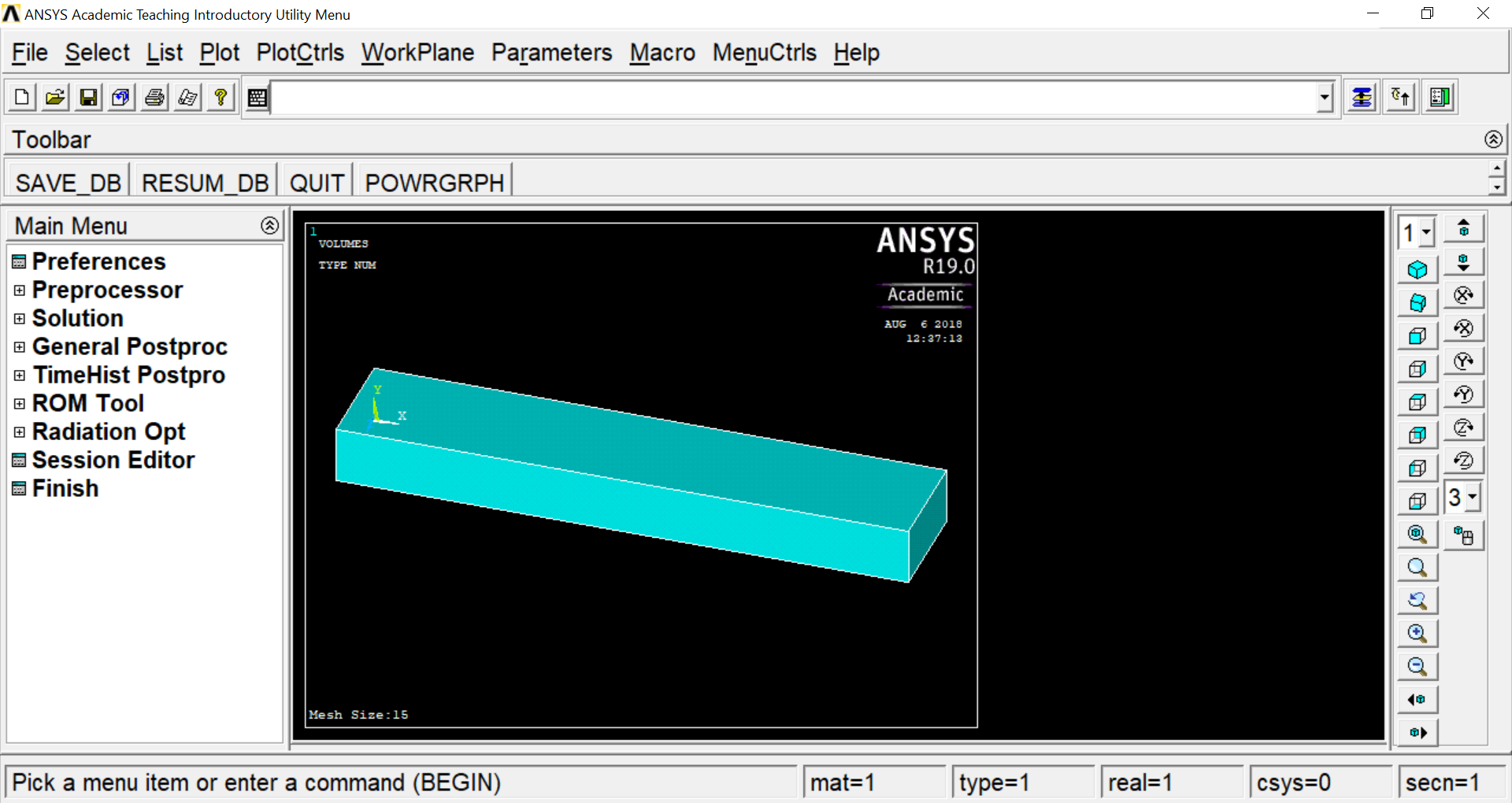 Input APDL Code
13
[Speaker Notes: AutoCAD’s version of APDL??]
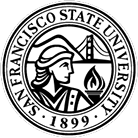 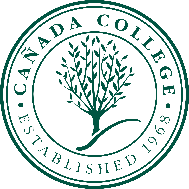 Platform Sequence – Sequence Flowchart
MATLAB Script
AutoCAD/AutoLISP
ANSYS APDL
MATLAB
Geometry & Loading
Creation
Results Extraction
Next Candidate
Optimization &
Performance Evaluation
MATLAB will be used to guide the automation
14
[Speaker Notes: With APDL code we will be able create a geometry in AutoCAD, run the geometry through simulations in ANSYS and have MATLAB extract the results. We will automate this process so we can repeat it and have a very efficient design at the end.]
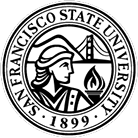 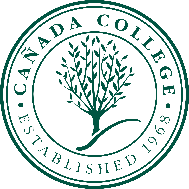 Platform Sequence – MATLAB
MATLAB code will:
Run AutoLISP file through AutoCAD and export into .IGES
Run APDL script file through ANSYS in the background.
Interpret and graph results.
15
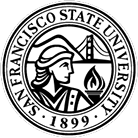 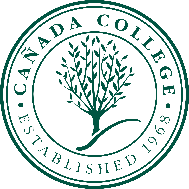 Platform Execution–  Geometry
Simple cantilever beam designed with AutoLISP
Dimensions: 500x50x100 mm
Imported as .IGES file into ANSYS APDL
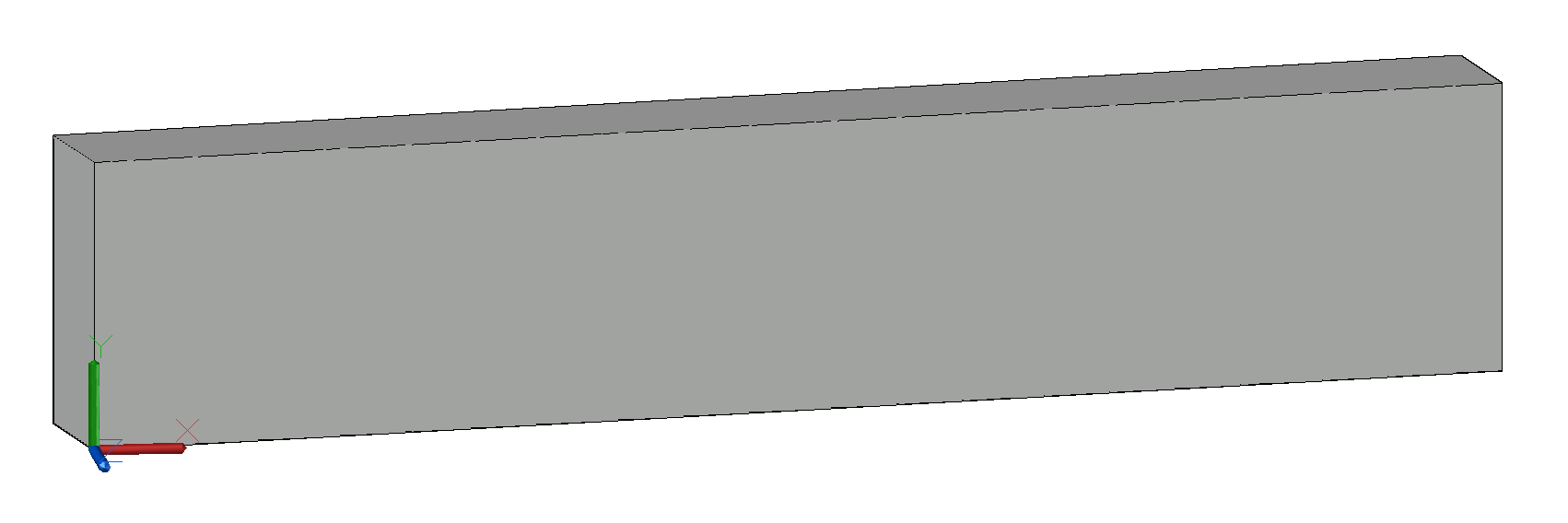 100 mm
50 mm
500 mm
16
[Speaker Notes: Support along the back face]
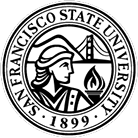 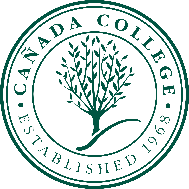 Platform Execution –  APDL Scripting
APDL script will generate a mesh for the beam and will loop to vary the beam's mesh size four more times. 
With each mesh iteration, the program will loop ten times, applying a point-load force at ten equally spaced x-locations along the top face of the beam.
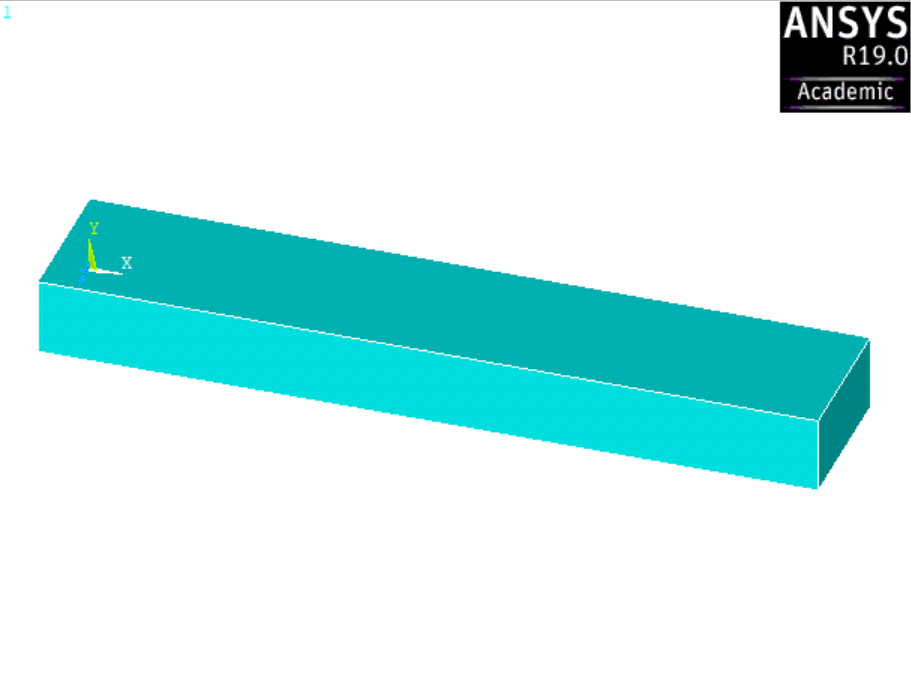 Fixed Support
X = 0mm
X = 500mm
17
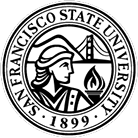 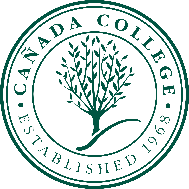 Platform Execution –  APDL Scripting
APDL script will generate a mesh for the beam and will loop to vary the beam's mesh size four more times. 
With each mesh iteration, the program will loop ten times, applying a point-load force at ten equally spaced x-locations along the top face of the beam.
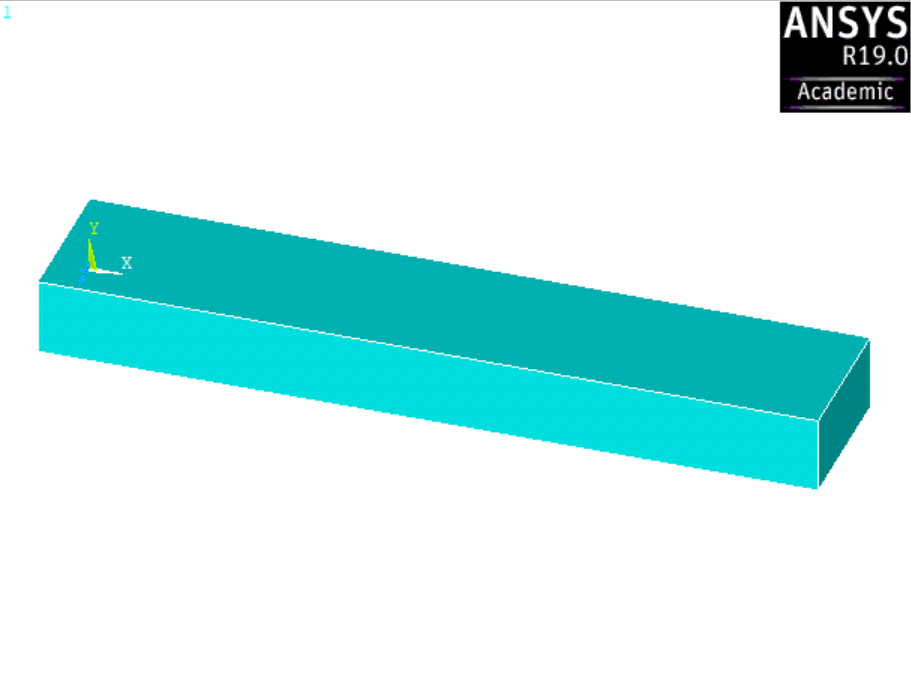 Fixed Support
X = 0mm
X = 500mm
18
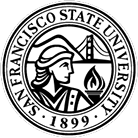 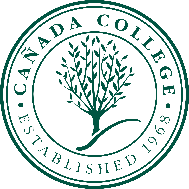 Platform Execution–  APDL Scripting
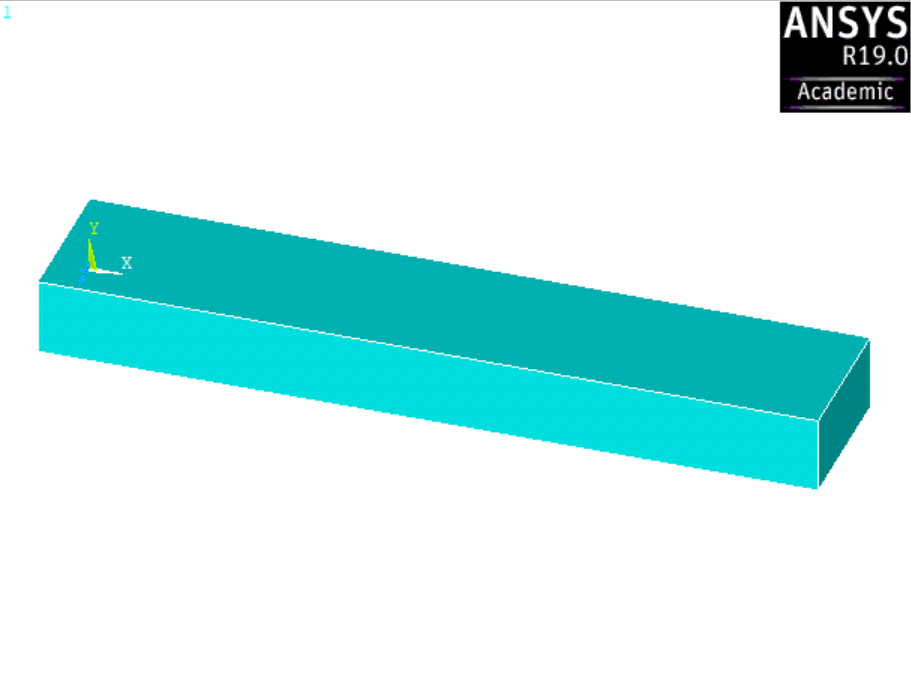 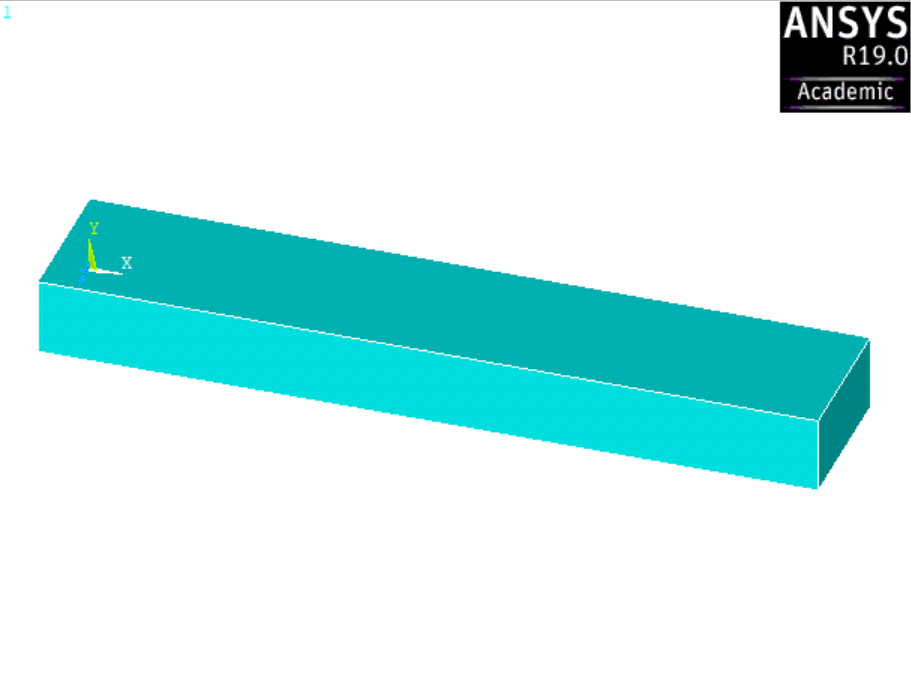 X = 450mm
X = 500mm
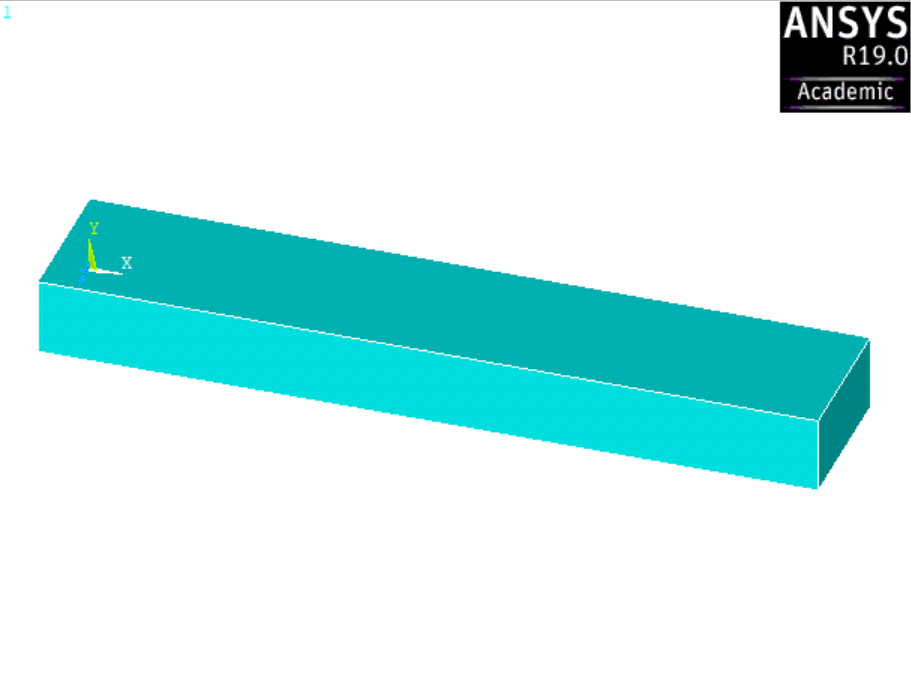 (Continue incrementing by -50mm)
.  .  .  .  .
X = 50mm
When force iterations are completed from 500mm to 10mm, begin again with new mesh size
19
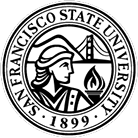 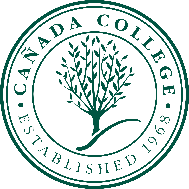 Platform Execution–  APDL Scripting
The platform will then run a topology optimization analysis.
10mm Mesh Size, 50% volume retained
20mm Mesh Size, 50% volume retained
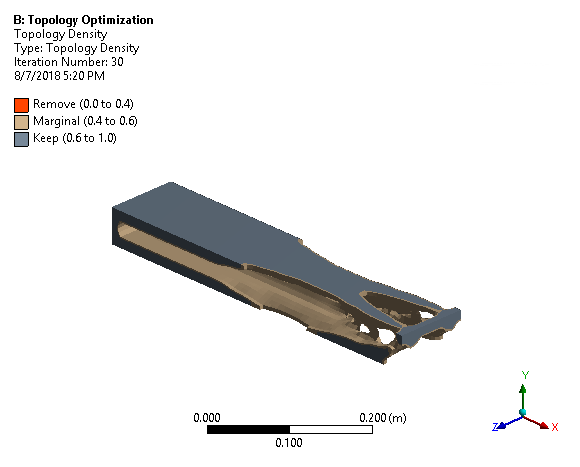 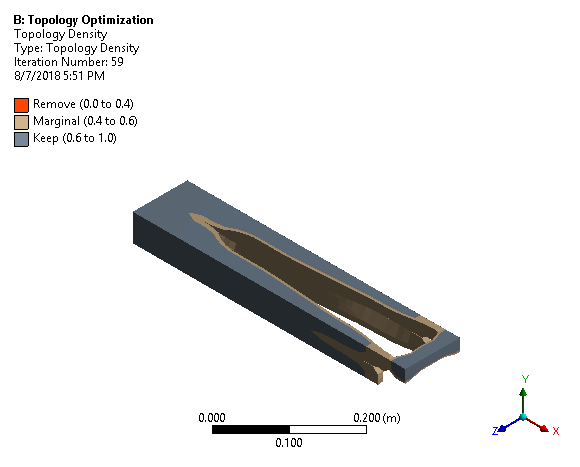 20
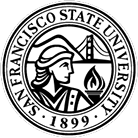 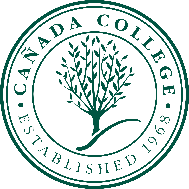 Platform Execution– MATLAB
Read and compare force location, mesh size, and beam displacement results.
Large mesh sizes overestimate the beam's displacement, and converge to an equal value as it gets smaller
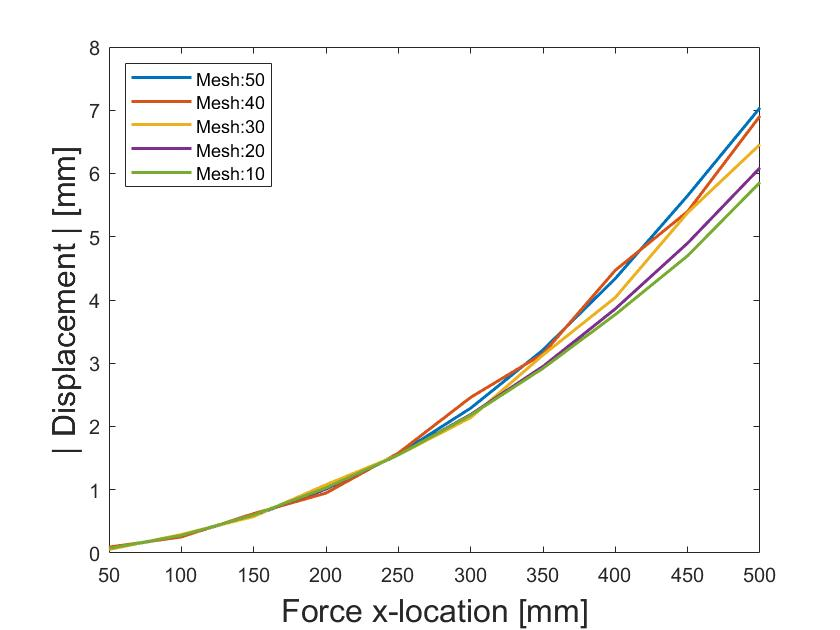 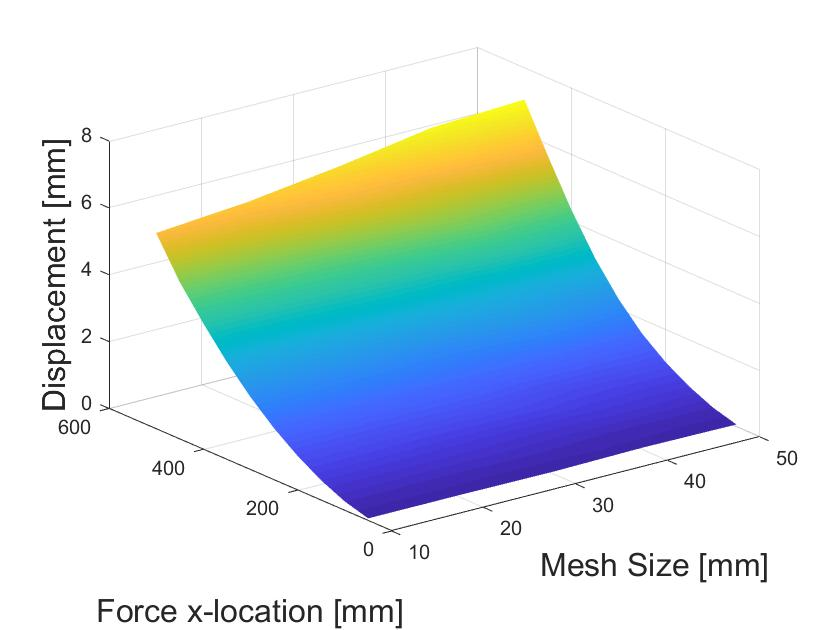 21
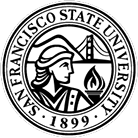 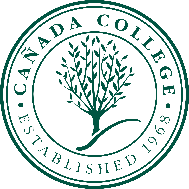 Platform Execution – MATLAB
Effect of mesh size on displacement not visually observable between small increments of size.
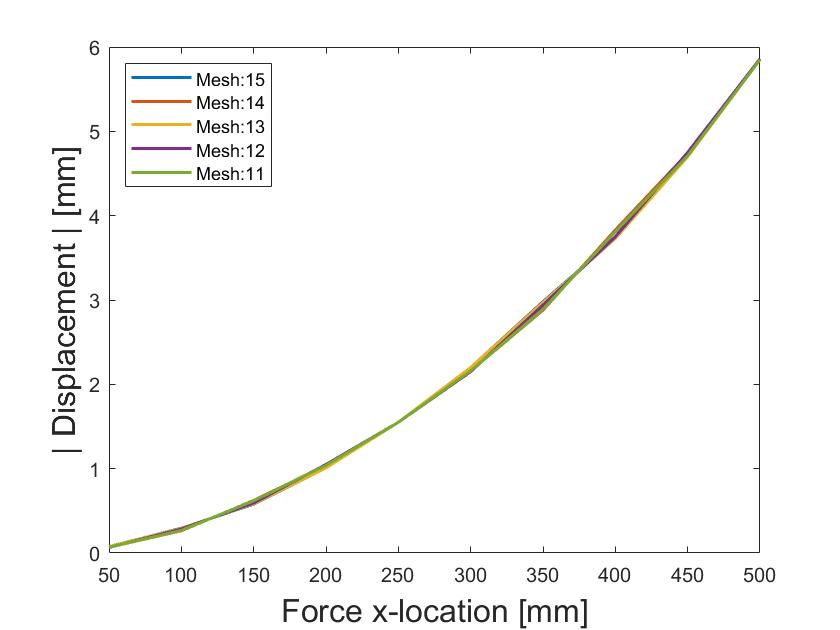 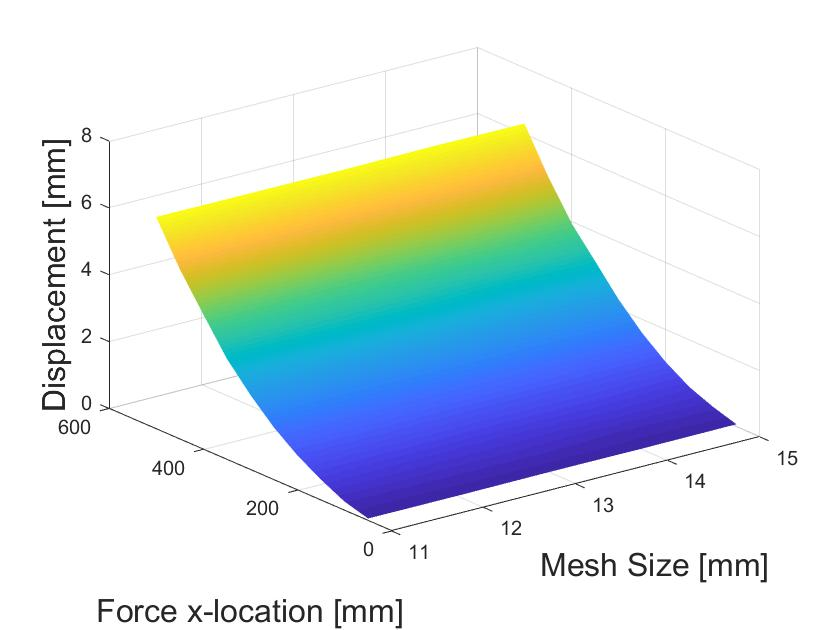 22
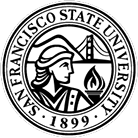 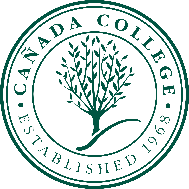 Point Load on Cantilever Beam
Displacement equation: compare experimental results vs. theoretical values.
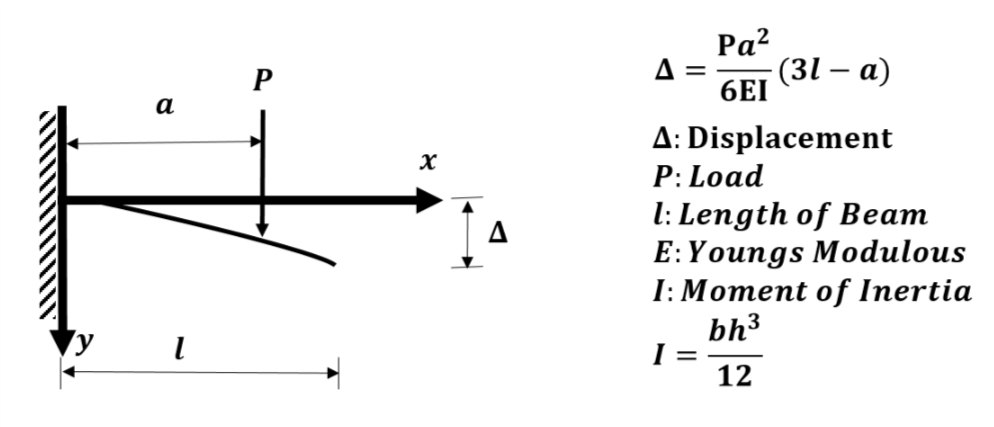 23
[Speaker Notes: High rise structure designs are usually chosen by the architect, skipping the optimized process. The question is how  efficient are these structures? 
Here is Krystal to give more Background knowledge of our research.]
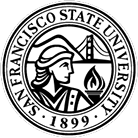 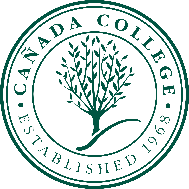 Results Comparison to Theoretical Value
As illustrated, solution is more accurate with a smaller mesh size.
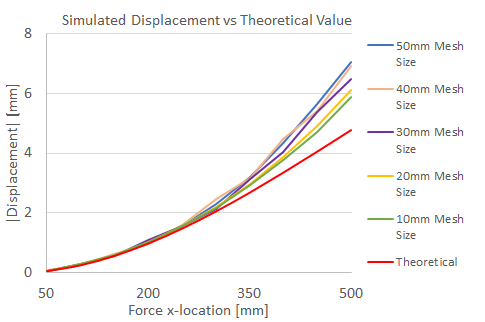 24
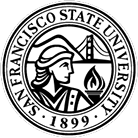 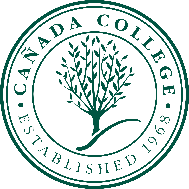 Future Plans
Current platform: Automated routine of performing analyses on a simple cantilever beam and outputting displacement results.
Prospective modifications with platform:
Shape optimization.
Analyze complex models.
Export different quantitative results.
25
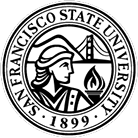 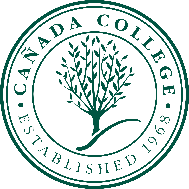 Conclusion
New programming methods

Topology optimization

Teamwork

Time management
26
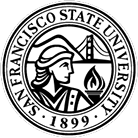 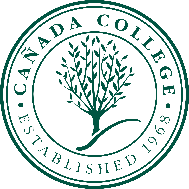 Questions?
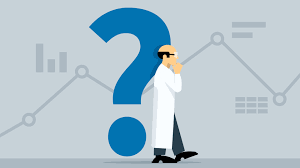 27
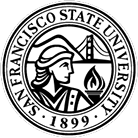 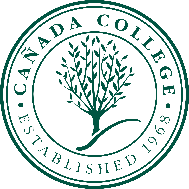 Resources
Some of the figures were accessed from the internet. The copyrights of the figures belong to the original authors.
28